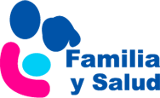 Chucherías, zumos y caries
María Jesús Esparza. Pediatra
Grupo Previnfad. AEPap
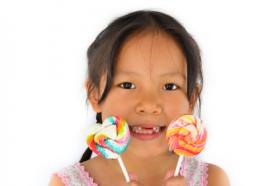 www.familiaysalud.es
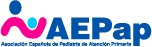 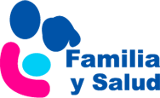 ¿Porqué son malas las chuches y zumos?
Producen caries.
Aportan azúcares en abundancia con sus calorías: una de las causas de la obesidad infantil.
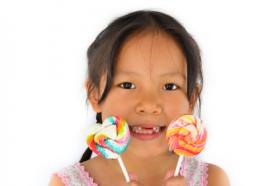 www.familiaysalud.es
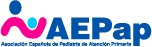 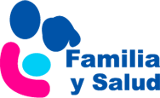 ¿Cómo podemos evitar la caries?
Lavarse los dientes después de las comidas, sobre todo después de la cena.
Evitar las chucherías, los zumos y otras bebidas dulces, sobre todo entre horas.
Jamás endulzar el chupete con azúcar o miel.
Nunca dejar a un bebé tomando biberón mientras duerme.
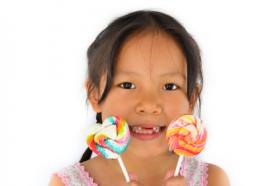 www.familiaysalud.es
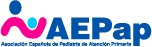